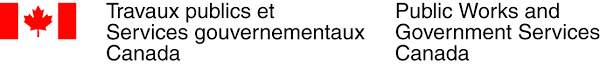 Séance d'information sur l'analyse de marché
Réunion avec les entreprises
Le 31 mai 2013
Objectif
Fournir des détails sur le questionnaire sur les prix et le questionnaire sur les retombées industrielles

Répondre aux questions et fournir des renseignements sur les prochaines étapes
2
Questionnaire sur les prix - Approche
Utilise le cadre sur l'établissement du coût du cycle de vie;

Demande sur l’ordre de grandeur approximatif des coûts;

Présente aux entreprise les hypothèses nécessaires et les estimations des coûts dès le début;

Intègre la rétroaction des entreprises dans la version provisoire du questionnaire; 

A été élaboré en tenant compte de conseils et de la surveillance du Panel d’examinateurs indépendants (PEI)
3
Questionnaire sur les prix
4
Questionnaire sur les retombées industrielles
Approche :
appropriée pour une analyse de marché;
ébauche fournie aux entreprises aux fins de commentaires;
offre une souplesse afin de fournir des renseignements sur les retombées possibles pour l'industrie canadienne, par l'entremise de retombées industrielles et régionales, de la participation de l'industrie, ou les deux. 

Évaluation :
l'engagement à produire des retombées industrielles en créant des activités commerciales à valeur ajoutée élevée et la mesure dans laquelle l'approche proposée visant à mobiliser l'industrie pour obtenir des retombées éventuelles au Canada est suffisamment exhaustive, complète et crédible.
5
Questionnaire sur les retombées industrielles - Lignes directrices pour l'évaluation
Exhaustive
La portée de la réponse est-elle suffisamment représentative et inclusive des principaux intervenants canadiens? 
Les portée des activités déterminées pour mobiliser les intervenants canadiens est-elle suffisamment large?

Complète
Les activités et les intervenants sont-ils identifiés correctement?
Est-ce que l'approche proposée démontre la compréhension des entreprises des capacités industrielles du secteur de l'aérospatiale et de la défense au Canada, et les caractéristiques du secteur?  
Est-ce que l'approche proposée comprend un plan pour identifier, comprendre et prendre en considération les aspirations des intervenants dans la mise en œuvre des retombées industrielles au Canada?

  Crédible
La stratégie de mobilisation proposée permettant d'explorer les retombées industrielles au Canada est-elle réaliste et réalisable, faisant en sorte que la probabilité d'échec est faible?   
Est-ce que l'expérience de l'entreprise avec des compensations, tant au Canada qu'à l'étranger, suggère une probabilité de réussite de la mise en œuvre d'une stratégie de retombées industrielles au Canada?
6
Rapport sommaire
Le cadre de référence précise que le rapport public : 
Demeurera non classifié; 
Sera guidé par les principes d'ouverture et de transparence du Plan à sept volets;
Respectera les ententes de divulgation en vigueur avec d'autres gouvernement et l'industrie;

Ne comprendra aucune analyse qui révélerait des renseignements commerciaux protégés ou de nature délicate

Les renseignements classifiés seront en annexe du rapport et ne seront disponibles qu’à ceux ayant une cote sécuritaire appropriée.
7
Prochaines étapes
Fournir aux entreprises le questionnaire final sur les retombées industrielles qui tient compte des commentaires reçus.

Des rencontres bilatérales auront lieu les 11, 12 et 13 juin, et des précisions ultérieures seront apportées au besoin.

Recevoir les commentaires relatifs au questionnaire sur les prix, le 5 juillet 2013.
8